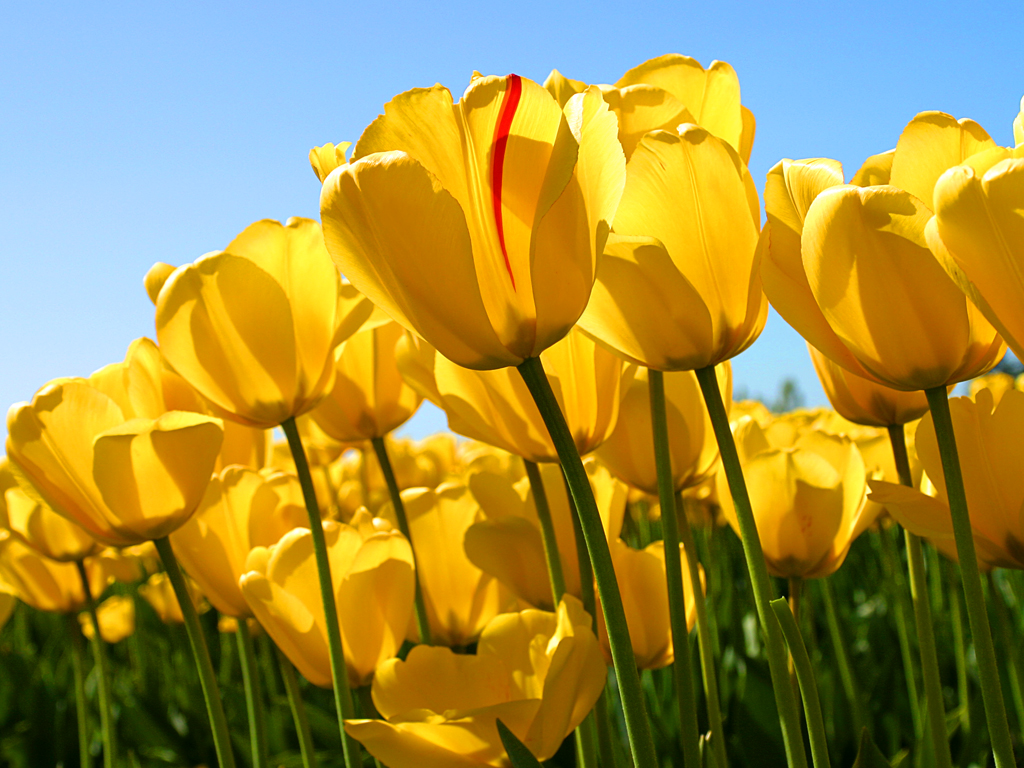 Профессиональное выгорание педагогов общеобразовательных учреждений и его профилактика
Эмоциональное истощение
Депрессия;
Высокий уровень тревоги;
Злоупотребление кофеином, никотином;
Чувство безразличия;
Изнеможение;
Личная отстраненность;
Снижение самооценки;
Снижение удовлетворенности.
Эмоциональное выгорание – это выработанный личностью механизм психологической защиты в форме полного или частичного исключения эмоций в ответ на избранные психотравмирующие воздействия.
 
У каждого человека при напряженных эмоциональных
состояниях меняется мимика, повышается тонус скелетной мускулатуры, темп речи, появляется суетливость, приводящая к ошибкам в ориентировке, изменяются дыхание, пульс, цвет лица, могут появиться слезы.
Рассматривая личностные факторы выгорания, идентифицируют типы личностей, наиболее склонных к синдрому
выгорания.
1. Гиперответственный тип, полностью посвятивший себя работе, который имеет тенденцию брать слишком много на себя. 
Он сжат с трех сторон, находясь во власти своих собственных потребностей, потребностей клиентов и потребностей руководства.
2. Однонаправленный сотрудник, который чрезмерно предан работе и чья жизнь вне работы неудовлетворительна. Он использует работу как заместитель социальной жизни, настолько погружаясь в работу, что у него не остается времени на себя. Это ведет к потере своего Я.
3. Авторитарный работник, который полагается на свои полномочия, чтобы управлять другими, и ожидает повиновения со стороны подчиненных во что бы то ни стало, несмотря на огромные эмоциональные затраты.
4.Самоуверенный администратор, который оценивает себя как незаменимого работника.

5. Трудоголик – профессионал, который имеет тенденцию к отождествлению с теми, с кем он работает и для кого работает. Он рискует стать слишком вовлеченным в работу, теряя самого себя в этой жизни.
Фактор развития эмоционального выгорания:
- дестабилизирующая организация деятельности и не-
благополучная психологическая атмосфера;
- нечеткая организация и планирование труда;
- недостаточность необходимых средств;
-наличие бюрократических моментов;
-многочасовая работа, имеющая трудноизмеримое содержание;
-наличие конфликтов как в системе «руководитель – подчиненный», так и между коллегами;
Причина синдрома связывается с типичными проблемами личности в организационной структуре: 
-недостатком автономии и поддержки;
-ролевыми конфликтами;
-неадекватной или недостаточной обратной связи от руководства в отношении отдельного работника и т. д.
Саморегуляция – помогает человеку сохранить внутреннее равновесие, не допуская в сознание сведения, несущие угрозу для его благополучия.

Самый простой, но достаточно эффективный способ эмоциональной саморегуляции –расслабление мимической и скелетной мускулатуры.
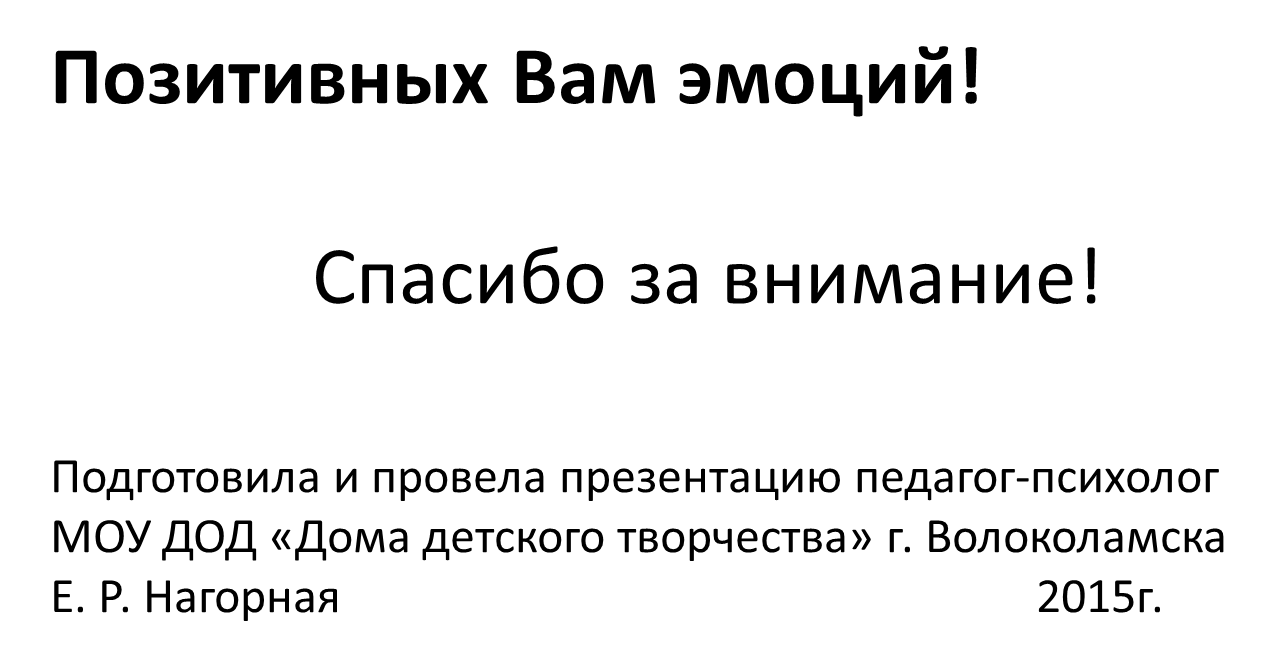